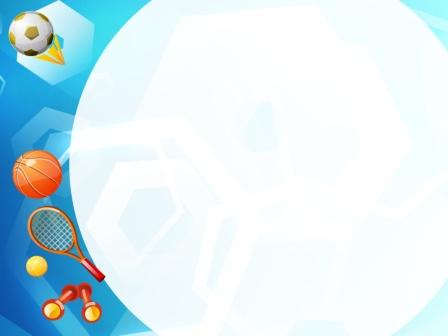 27 июля 1990 г. родился будущий учитель физической культуры Ахматуллин Евгений Игоревич
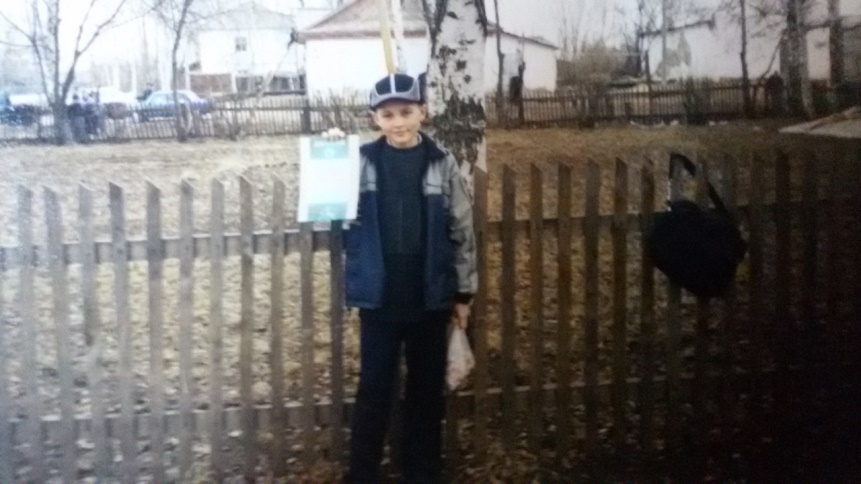 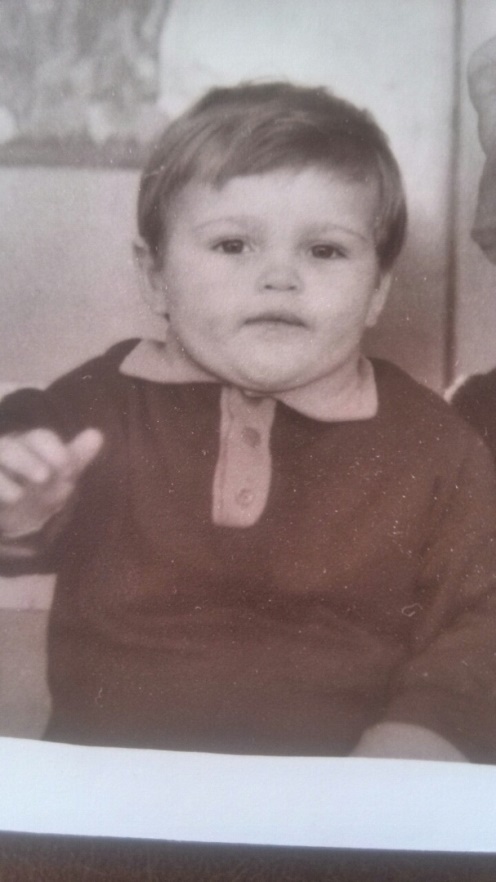 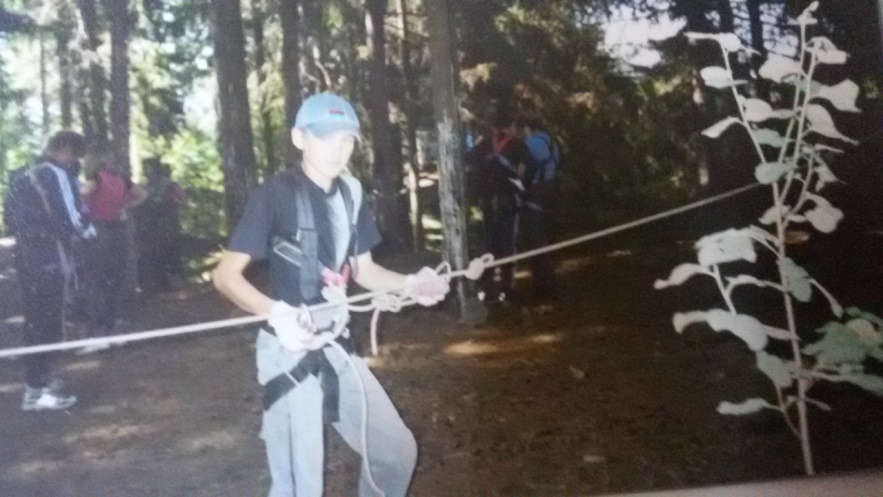 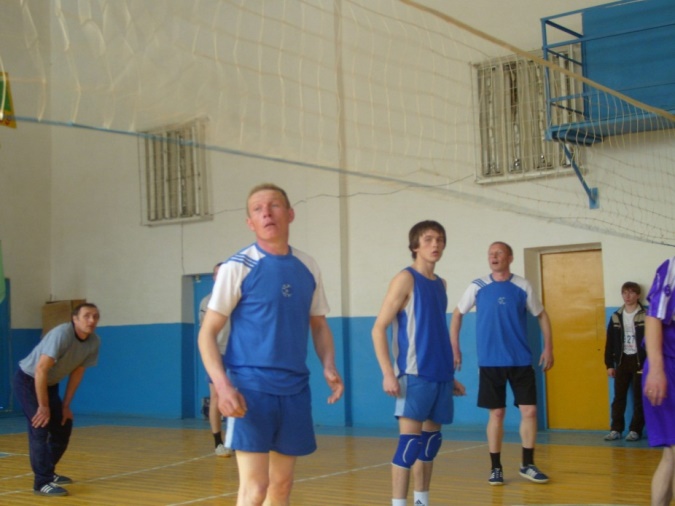 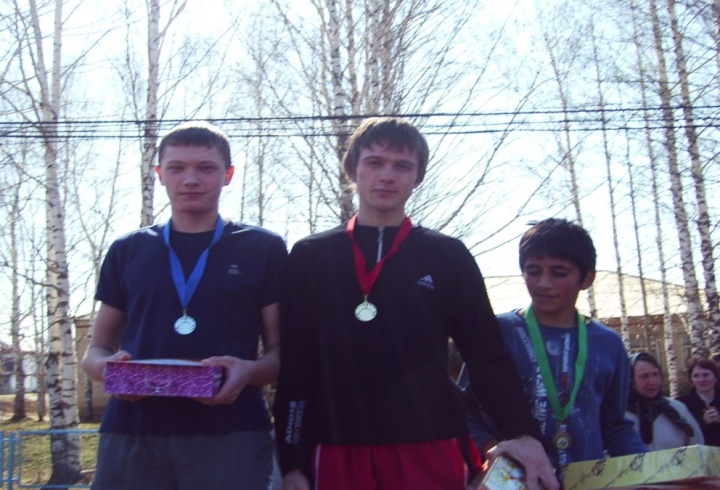 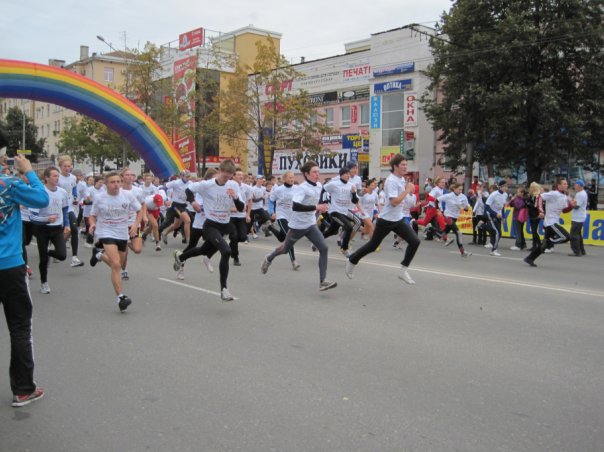 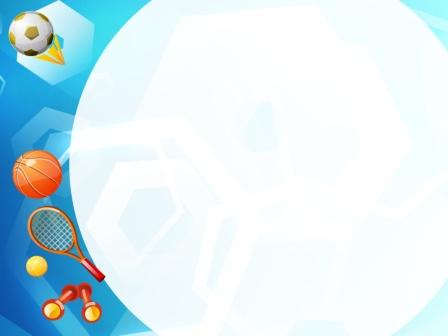 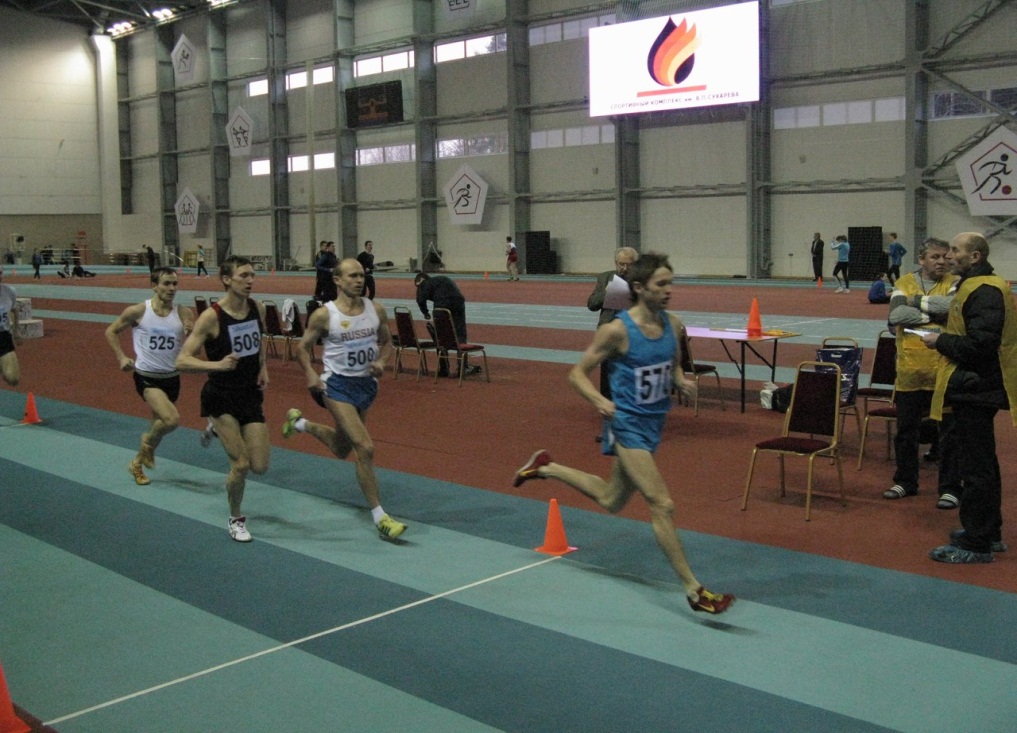 С каждым годом он приближался к своей мечте….
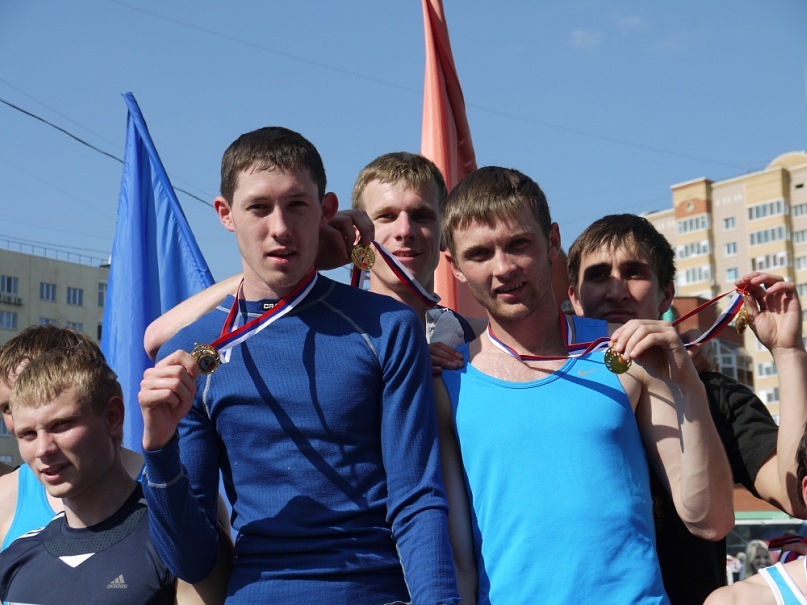 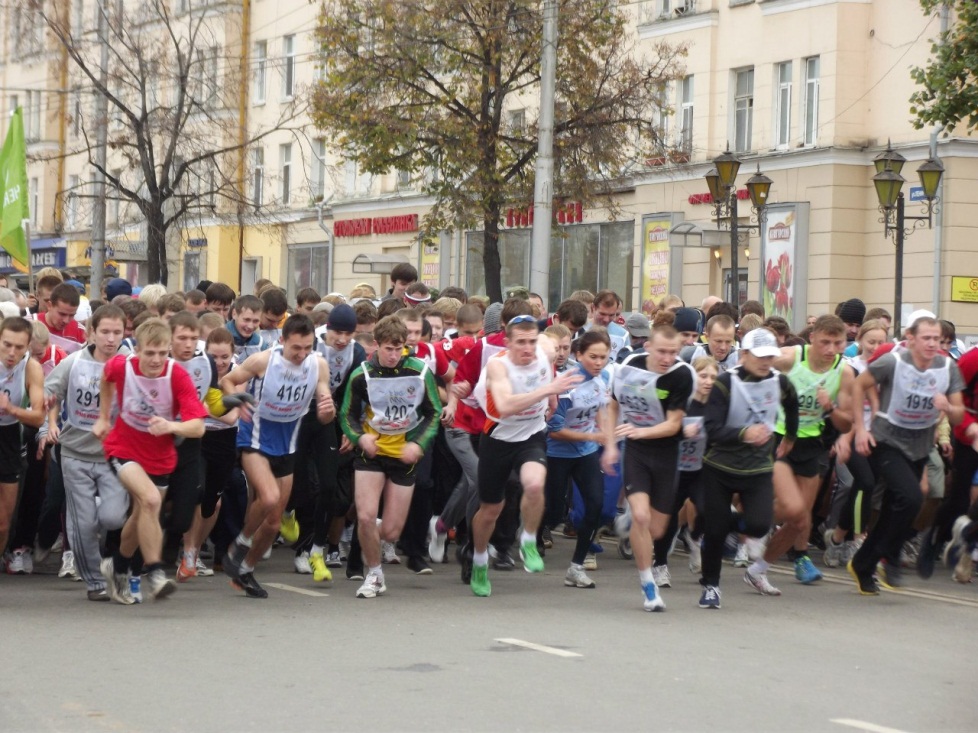 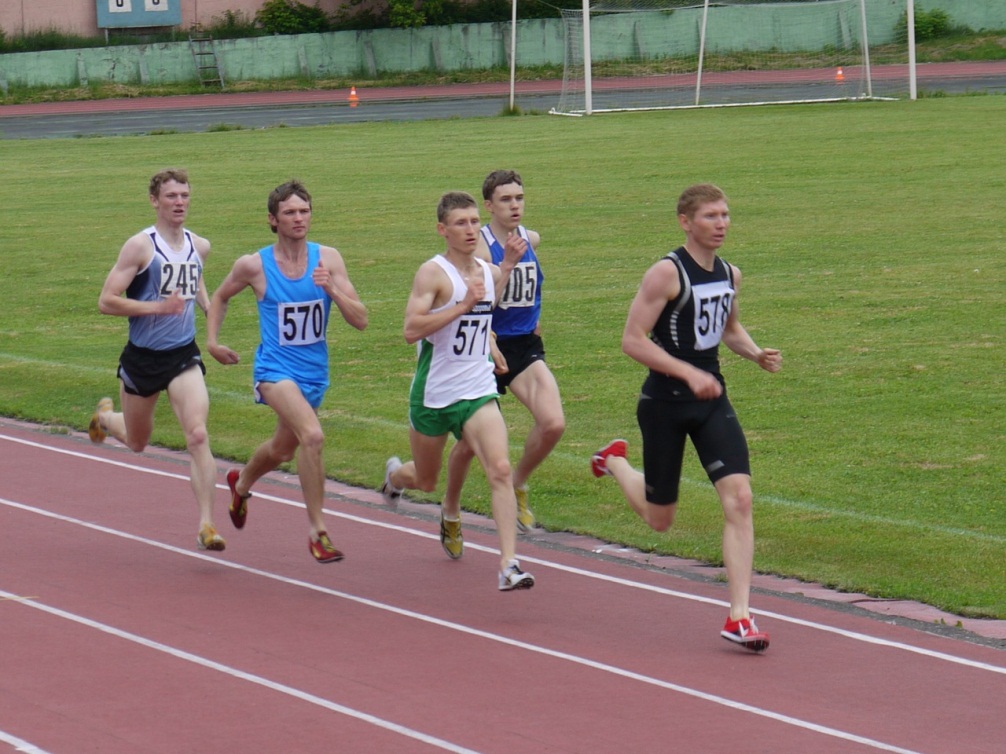 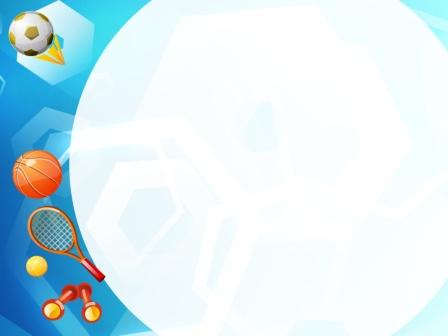 Мой долгожданный документ…
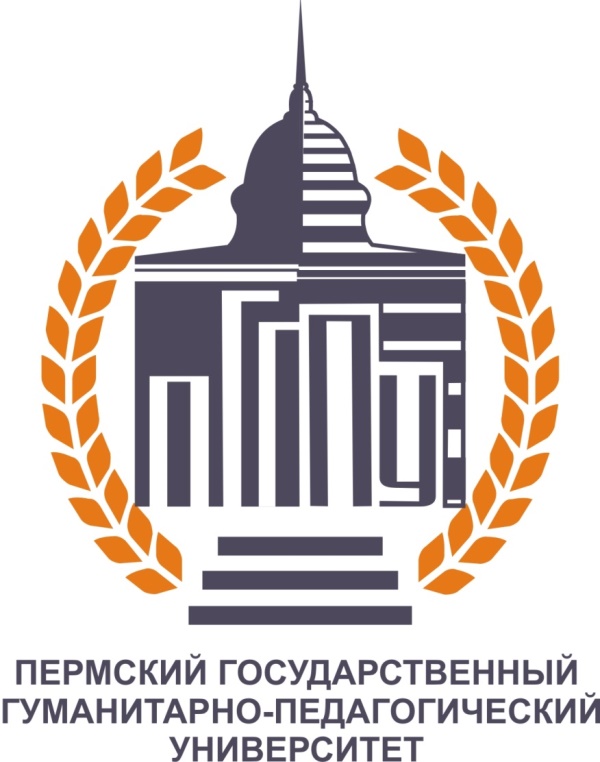 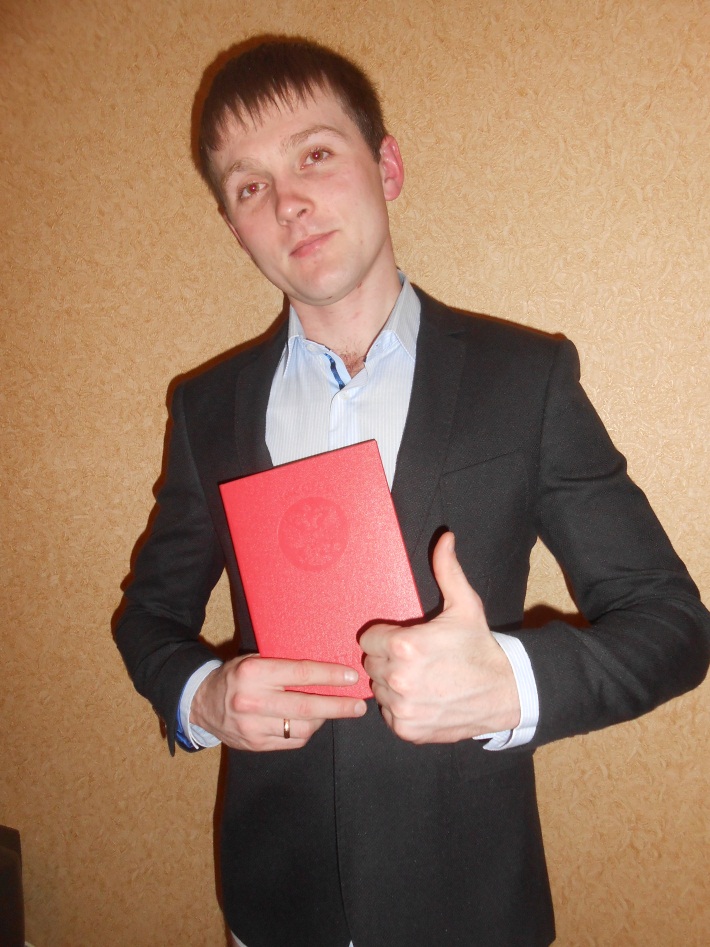 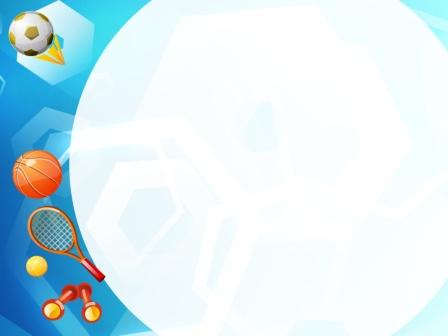 И вот, я – педагог!
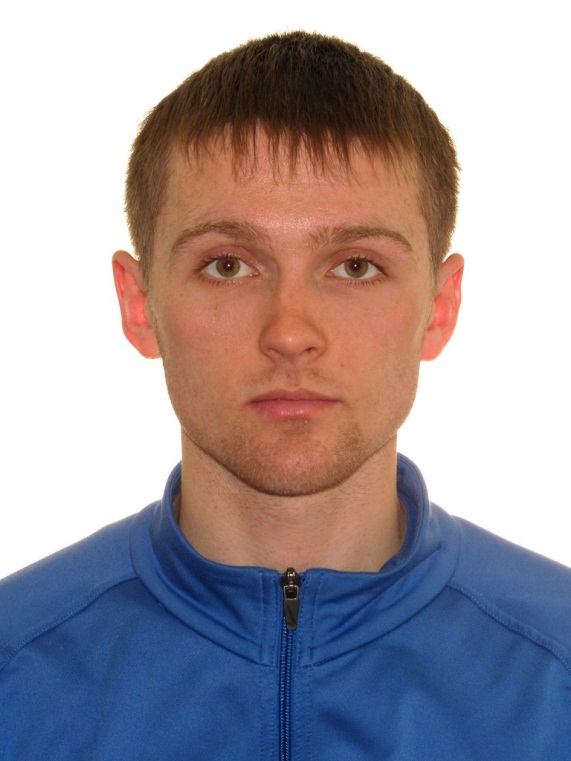 Жизненная позиция:
Спорт – стиль жизни!
В детях я вижу факел, который нужно зажечь.

Педагогическое кредо:
Воспитание здорового, физически развитого подрастающего поколения!!!
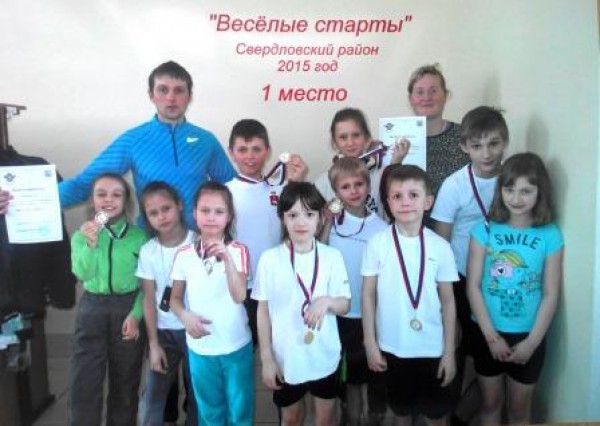 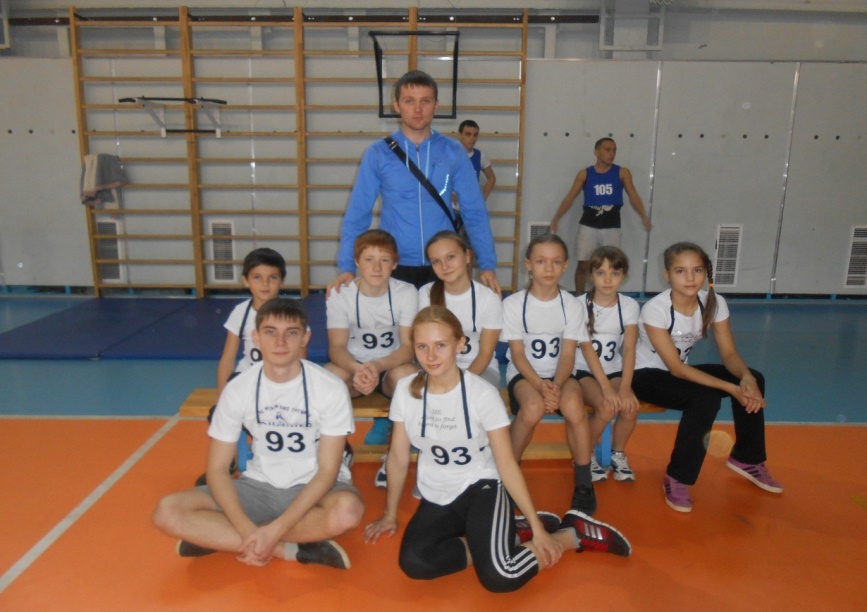 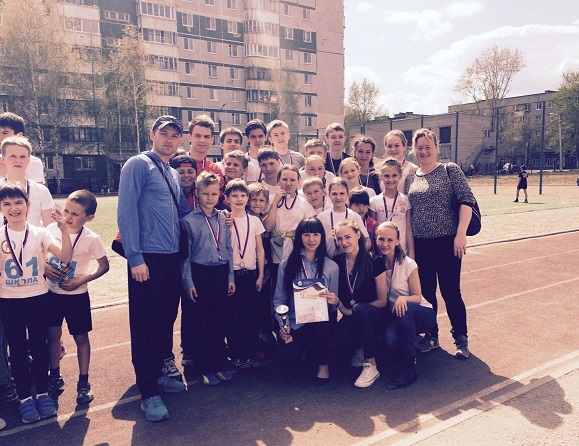 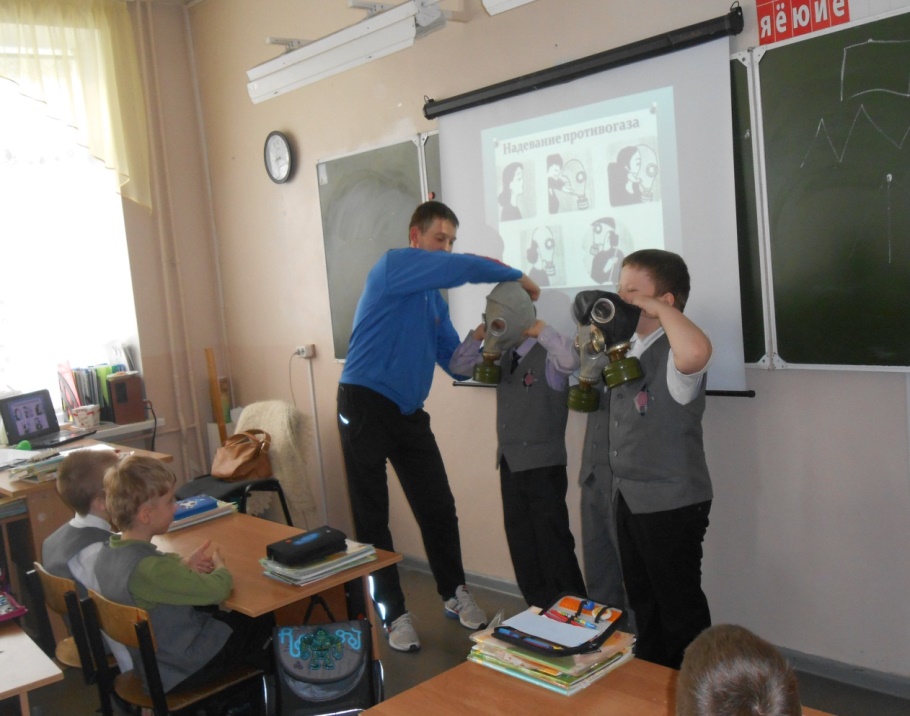 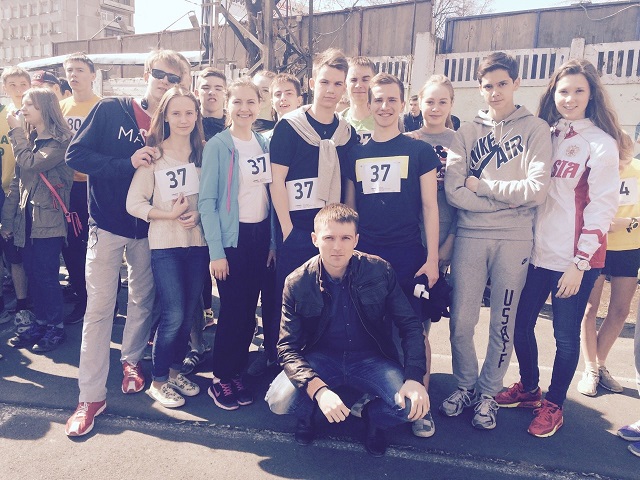